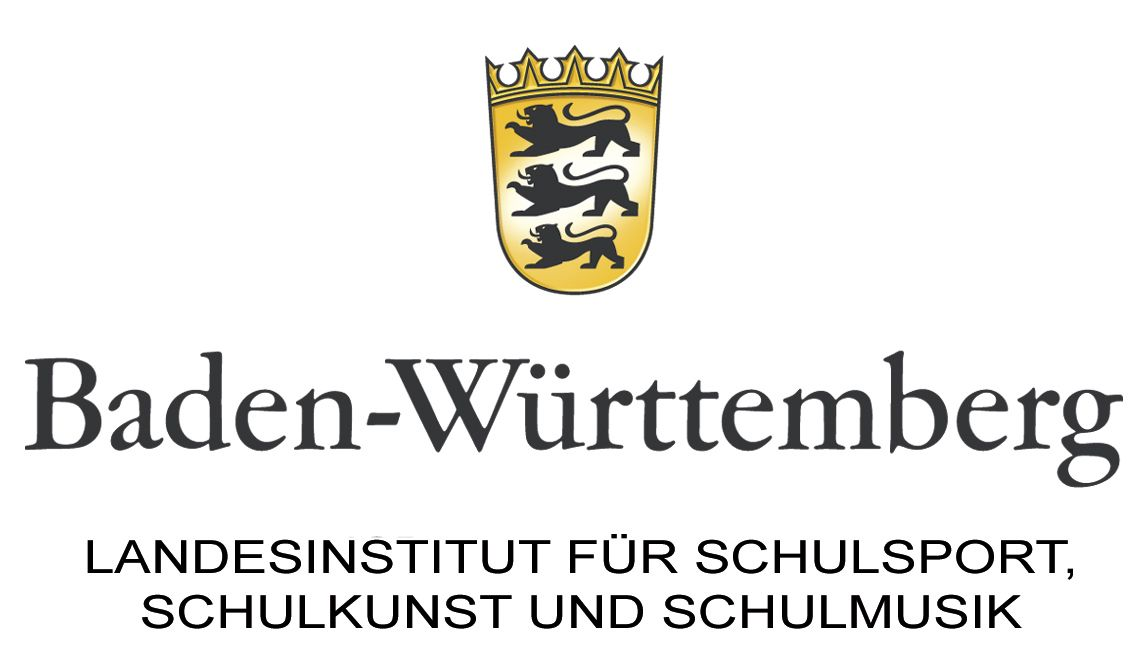 Klassenmusizieren am Beispiel                           

„A Gentleman‘s Honor“:

Mögliche Unterrichtsvorhaben und Kompetenzen
PK 2.3.3
SuS können Singstimme und Instrumente differenziert einsetzen
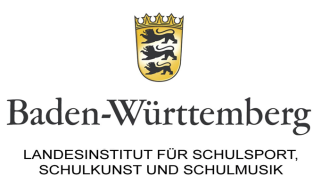 PK 2.4.6
SuS können sich sprachlich angemessen … über Musik äußern
3.2.2.4 beim Hören musikalische Parameter wahrnehmen  und beschreiben (…)
3.2.1.7 Musik in Bewegung oder andere Ausdrucksformen umsetzen
3.2.1.1 Lieder unterschiedlicher Stile, Zeiten und Kulturen singen und gestalten
Das Werk anhören
3.2.1.3 Musikstücke erarbeiten, gestalten und präsentieren
Eine Choreographie erarbeiten
Singen
Graphische Notation erstellen
3.1.2.7  Aufbau von Liedern und Instrumental-stücken
Musizieren
Formteile hörend erarbeiten
Klassenmusizieren:
Philip Glass: 
A Gentleman’s Honor
Oper „Photographer“
3.2.2.7 Gestaltungsmittel des Musiktheaters in Oper oder Musical
PK 2.1.1
SuS können eigene musikalische Fähigkeiten wahrnehmen und wertschätzen
Mit den Formteilen spielen, Varianten finden
Minimal Music
3.2.3.6 Merkmale und Aspekte der Entstehungszeit von Musikstücken beschreiben
Eine Aufnahme erstellen
Komponistenportrait
Aufnahme zum Reflektieren verwenden
Aufnahme am Computer bearbeiten, eigene Varianten gestalten
3.2.1.5 Musik produzieren: einfache tontechnische Aufnahme-, Bearbeitungs- und Wiedergabe-verfahren
PK 2.5.3 Qualitäten der Vielfalt musikalischer Erscheinungs-formen (Gewohntes und Fremdes) wahrnehmen
3.1.2.9 Lebens- und Arbeitsumfeld von Komponisten und Musikern
3.2.3.1 beim Üben und Vortragen Beurteilungen für sich und andere vornehmen und begründen
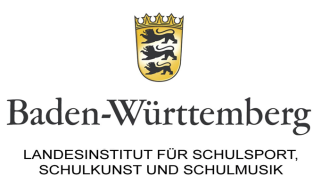 3.2.2.4 beim Hören musikalische Parameter wahrnehmen  und beschreiben (…)
PK 2.3.3
SuS können Singstimme und Instrumente differenziert einsetzen
PK 2.4.6
SuS können sich sprachlich angemessen … über Musik äußern
Das Werk anhören
Formteile hörend erarbeiten
Klassenmusizieren:
Philip Glass: 
A Gentleman’s Honor
3.1.2.7  Aufbau von Liedern und Instrumental-stücken
3.2.1.3 Musikstücke erarbeiten, gestalten und präsentieren
Musizieren
PK 2.5.3 Qualitäten der Vielfalt musikalischer Erscheinungs-formen (Gewohntes und Fremdes) wahrnehmen
Aufnahme zum Reflektieren verwenden
Eine Choreographie erarbeiten
PK 2.3.1
SuS können sich auf einen Gesamteindruck von Klangereignissen konzentrieren
3.2.3.1 beim Üben und Vortragen Beurteilungen für sich und andere vornehmen und begründen
3.2.1.7 Musik in Bewegung oder andere Ausdrucksformen umsetzen
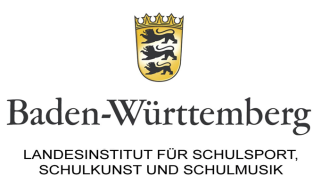 Klassenmusizieren: